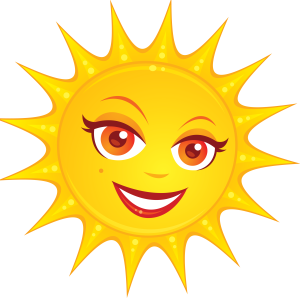 Муниципальное казенное дошкольное 
образовательное учреждение  Ханты – Мансийского района
 «Детский сад «Светлячок» д. Шапша»
Наша жизнь
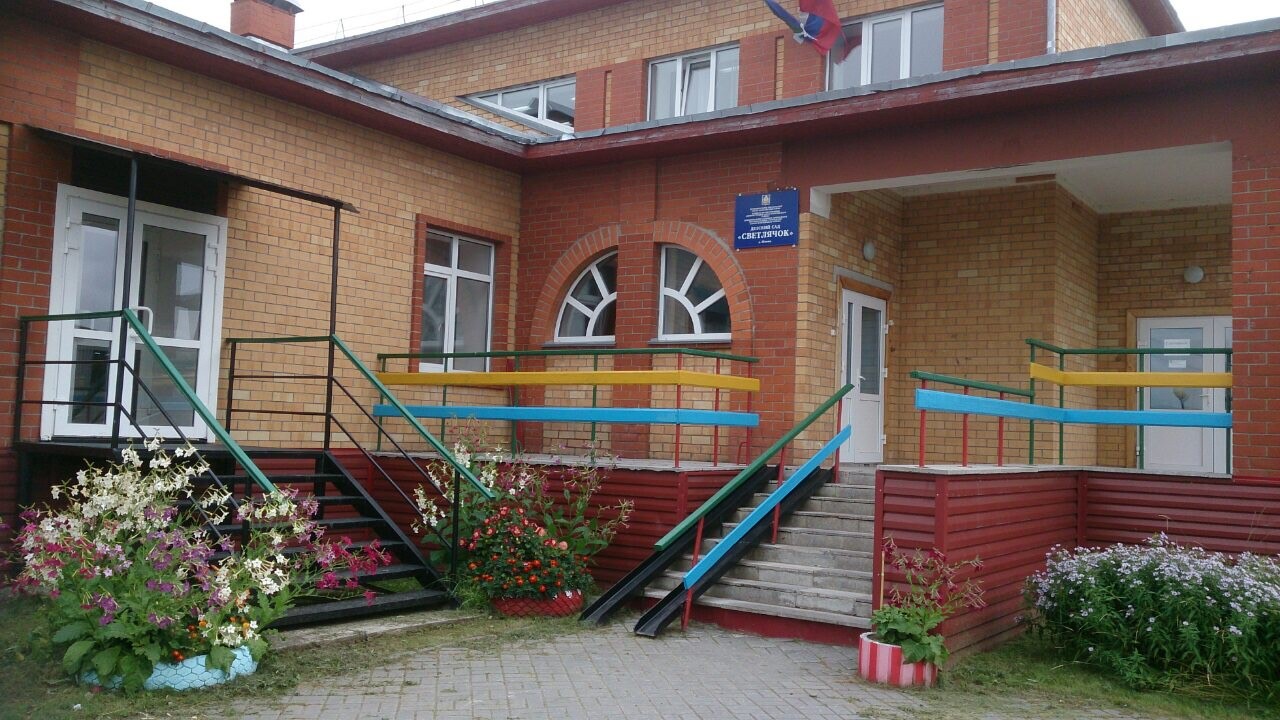 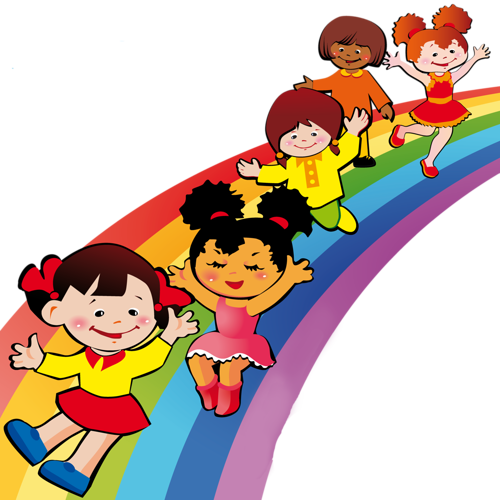 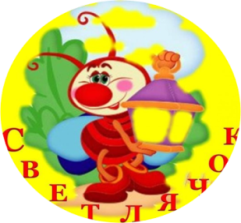 Есть особый сад на свете, не деревья в нем а дети,
Он для маленьких ребят. И зовется детский сад! Детский сад, детский сад… Почему так говорят? Потому, что дружно в нем мы одной семьей  растем!
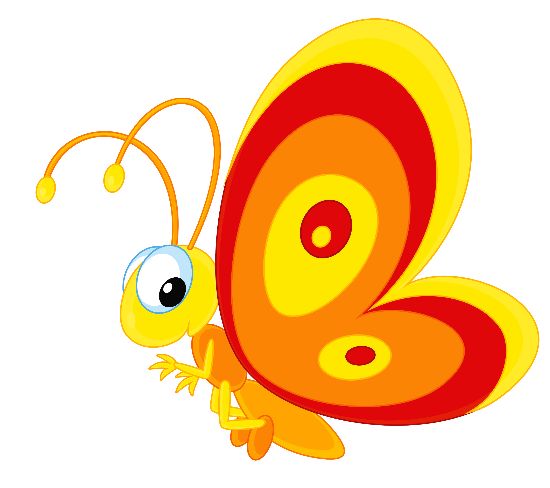 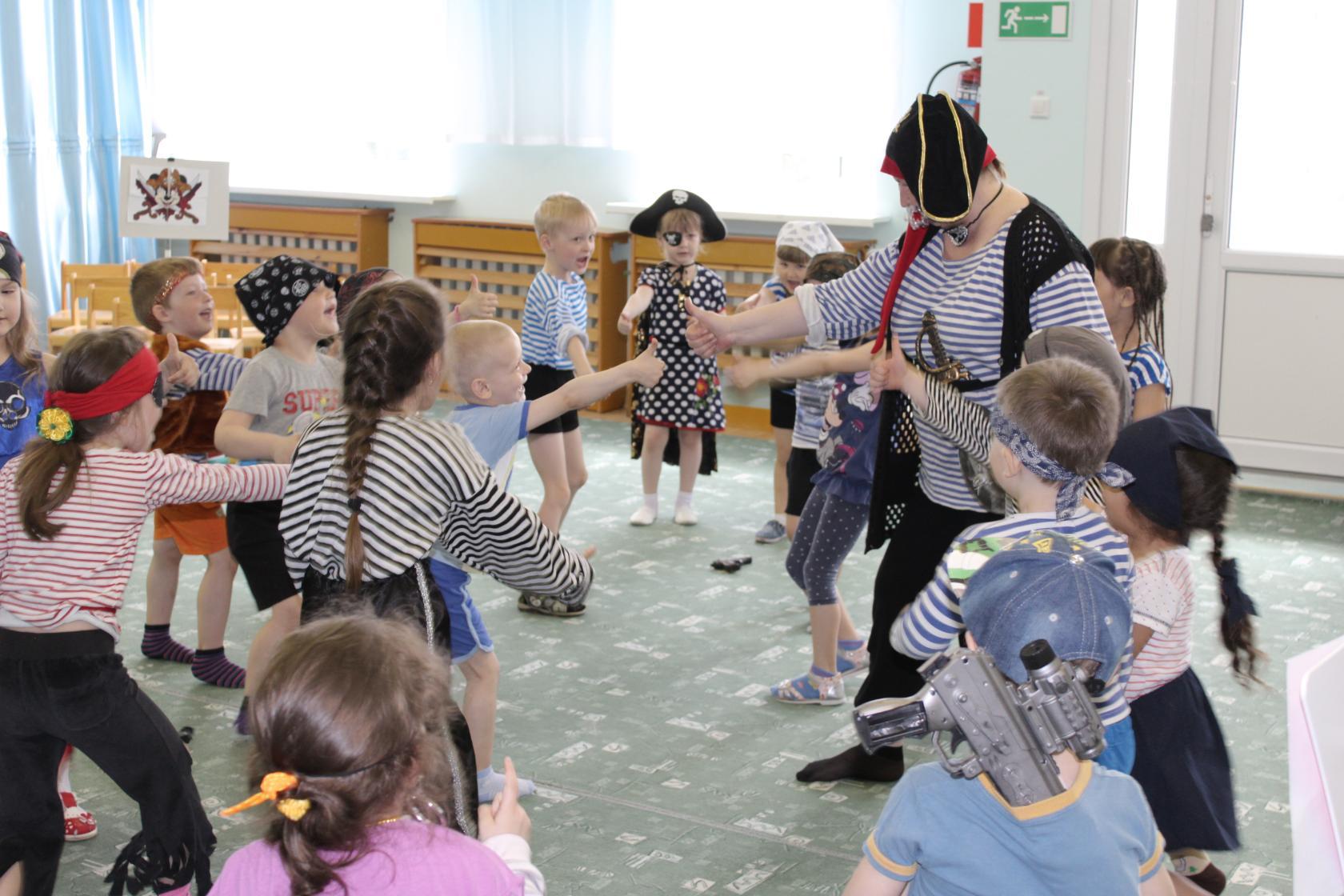 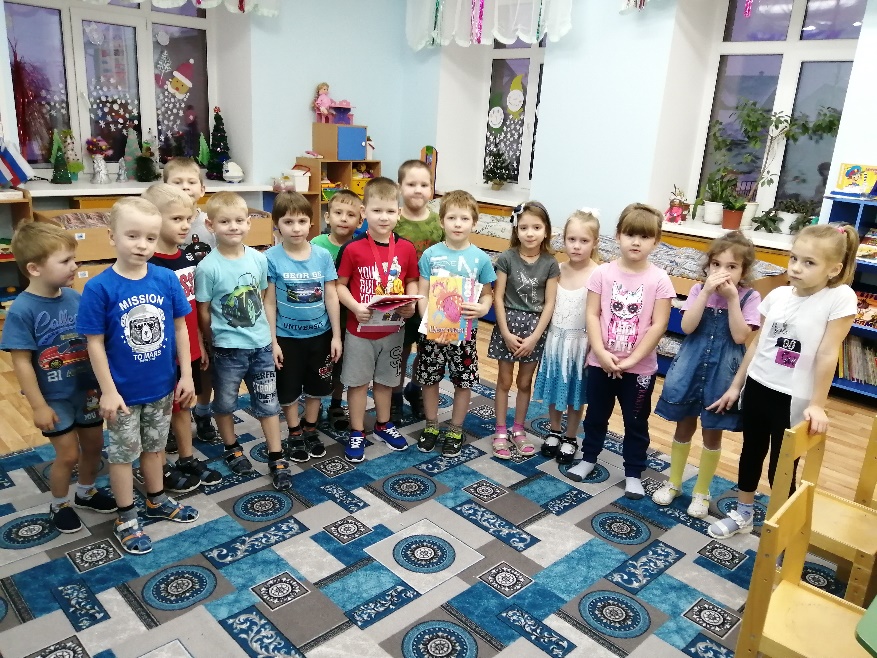 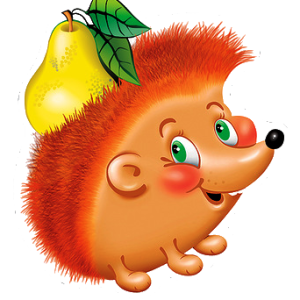 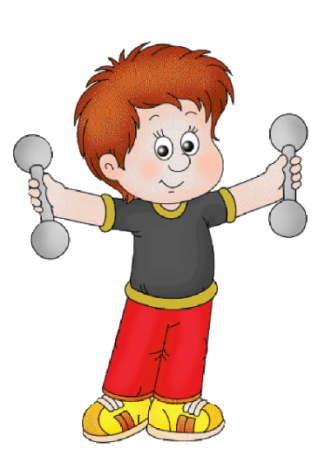 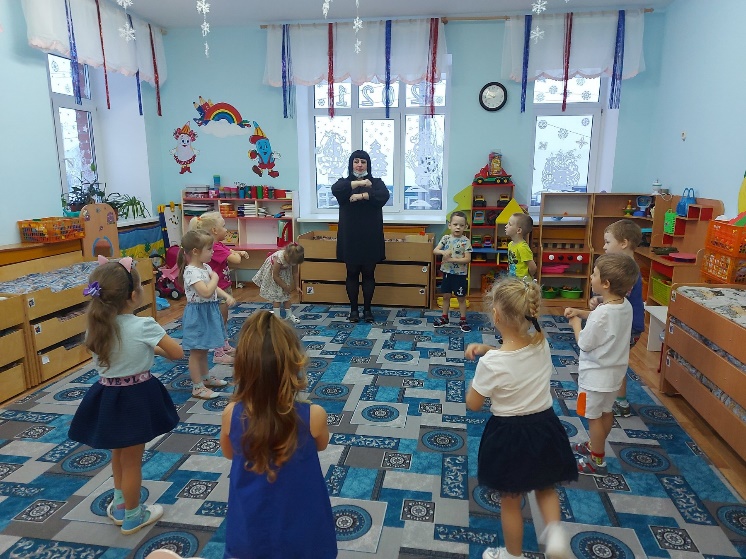 Каждый день у нас, ребятки,
Начинается с зарядки.
Сделать нас сильней немного
Упражнения помогут!
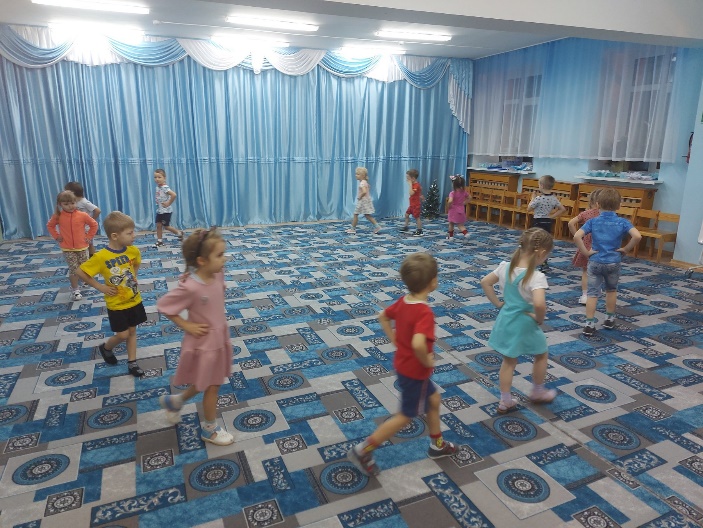 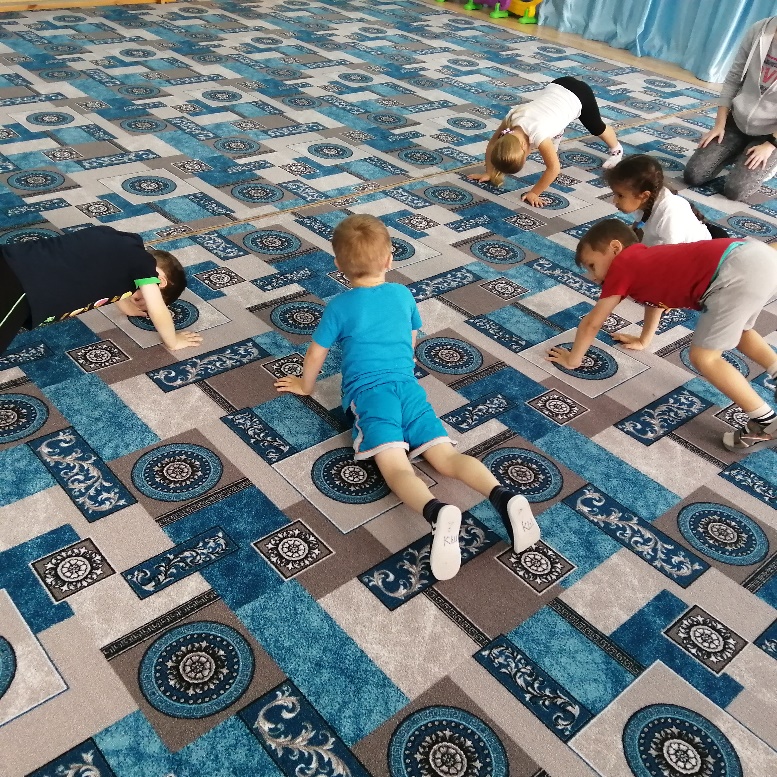 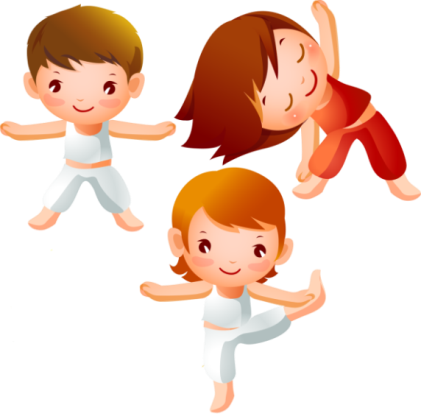 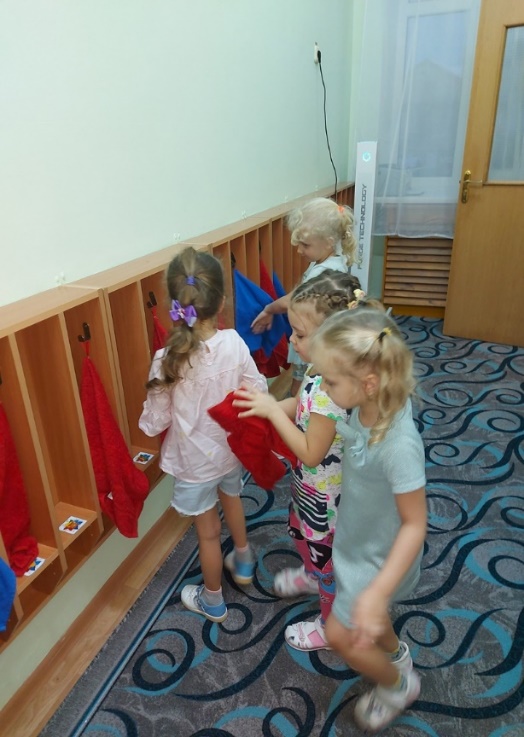 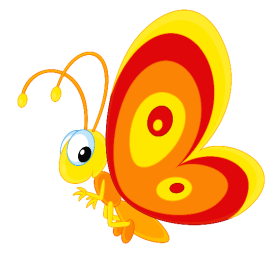 Теплою водою
руки чисто мою.
Кусочек мыла я возьму
и ладошки им потру.
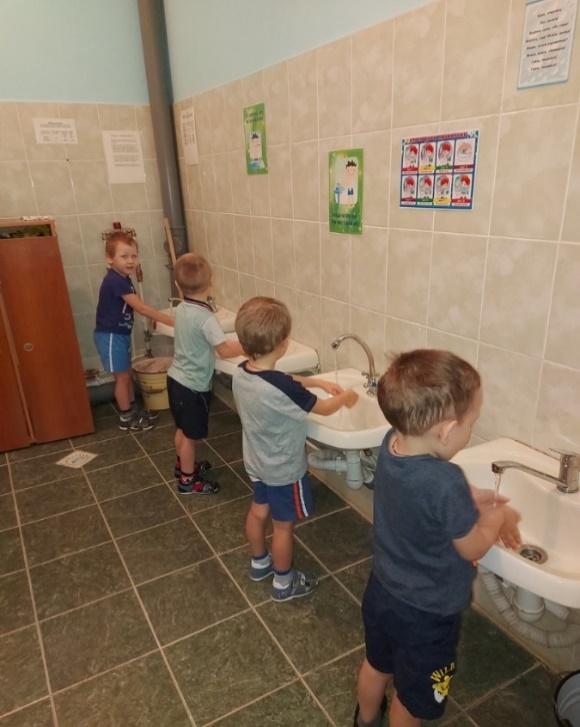 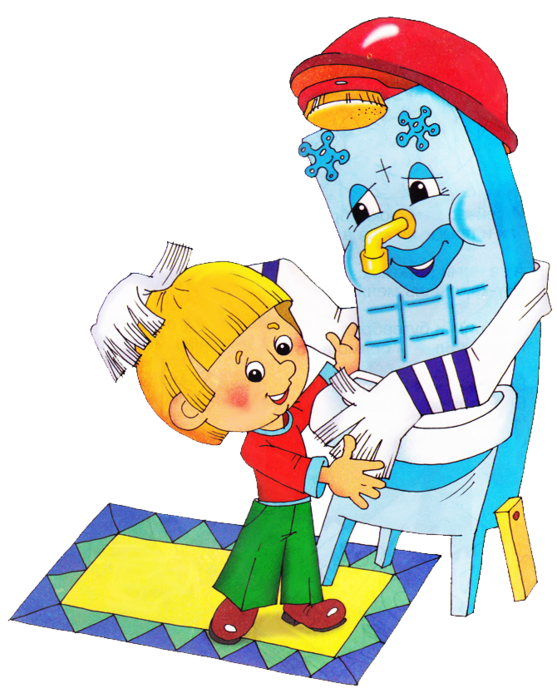 Мы за столиком сидим,
Вкусный завтрак мы едим ,
Постарались повара ,
Приготовили с утра.
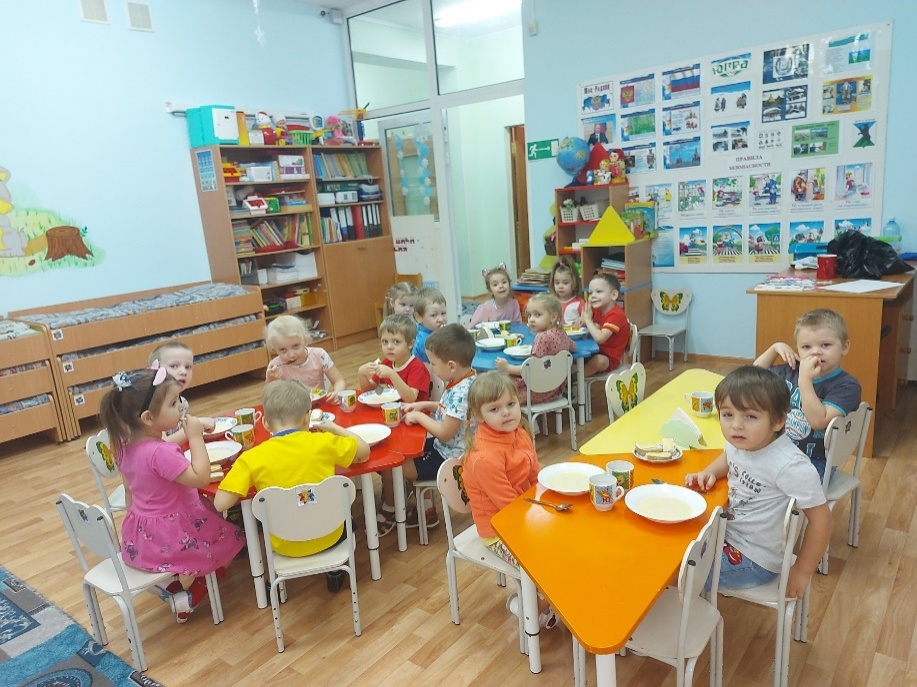 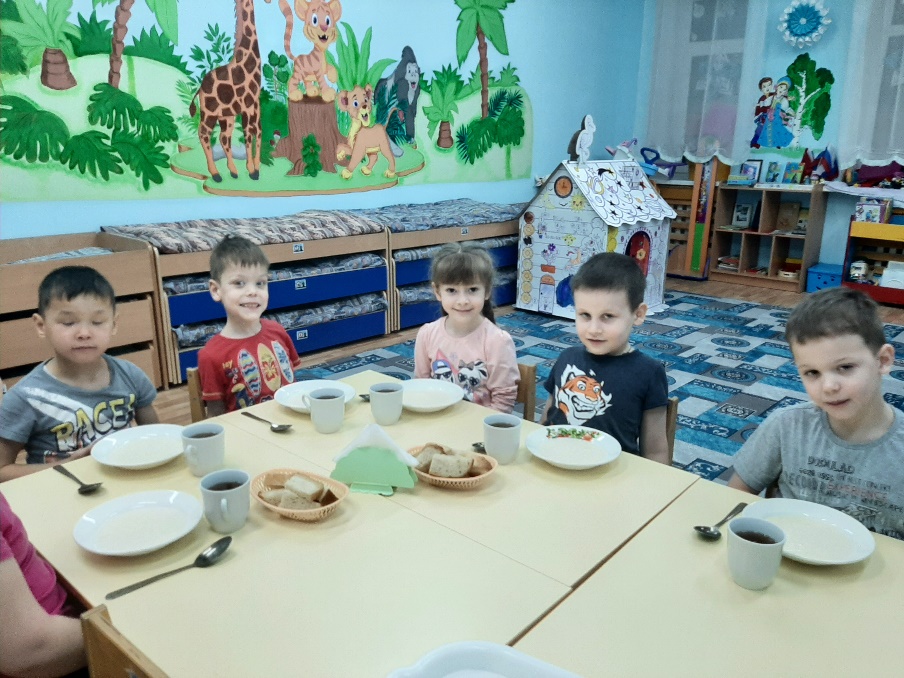 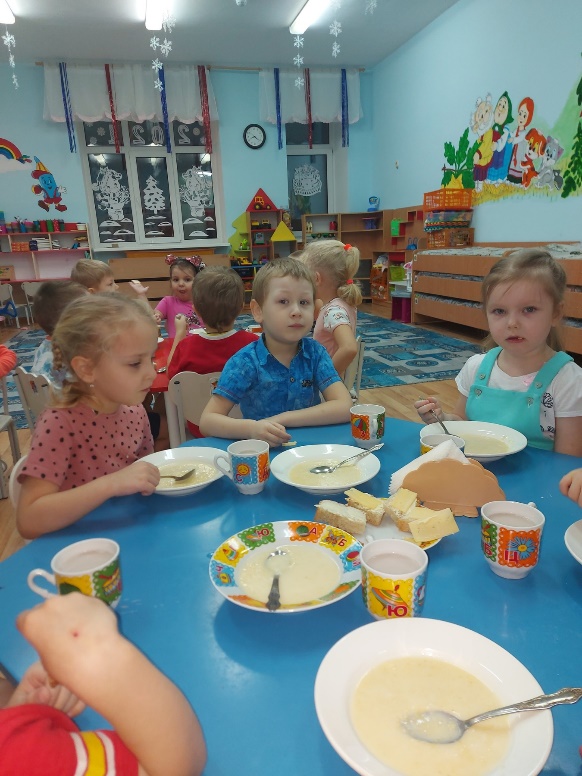 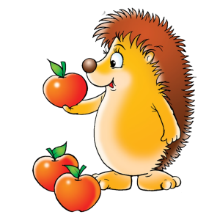 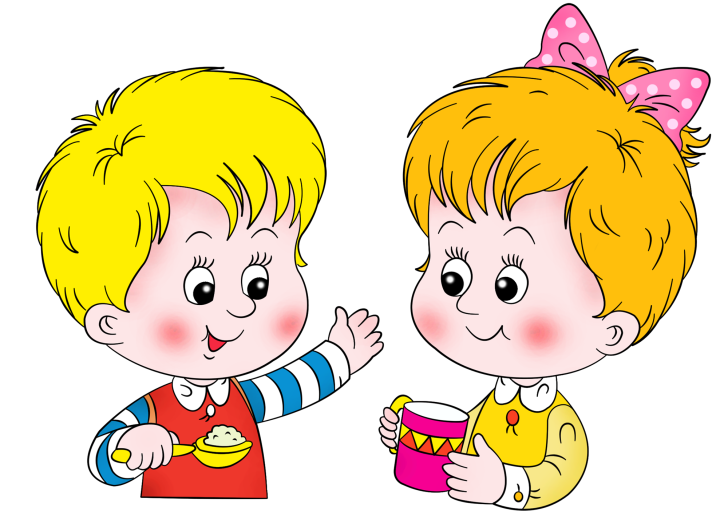 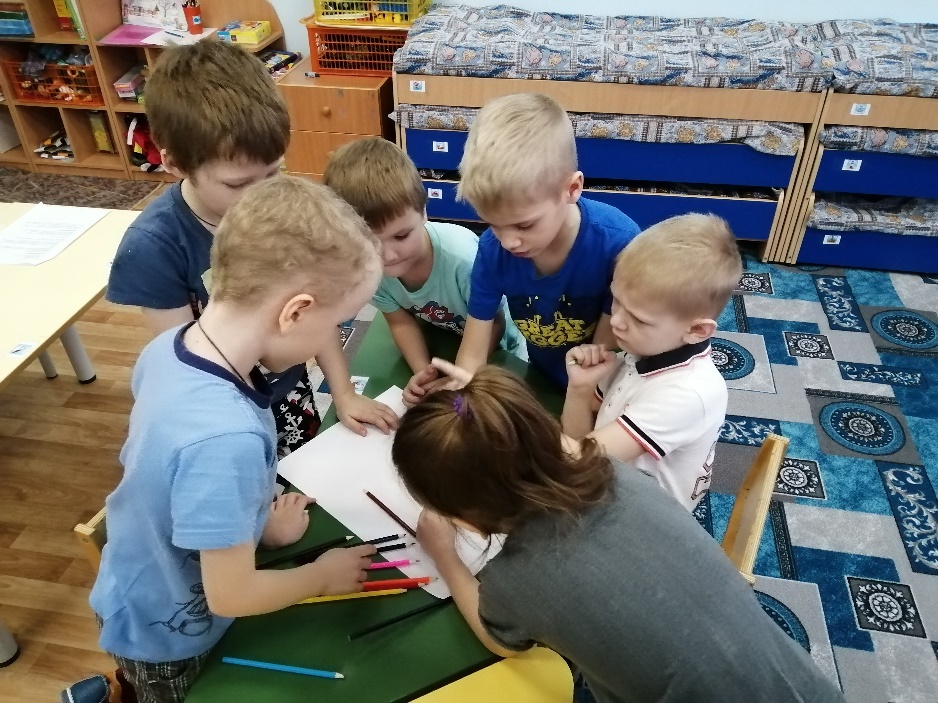 Любим мы не только бегать,
Веселится и играть.
Любим очень заниматься,
Рисовать и вырезать!
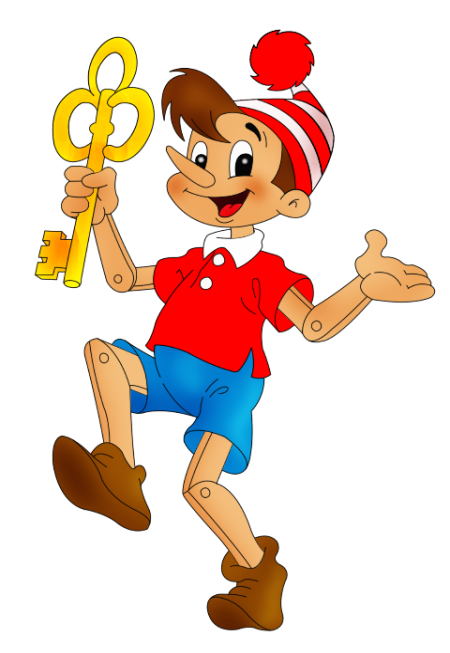 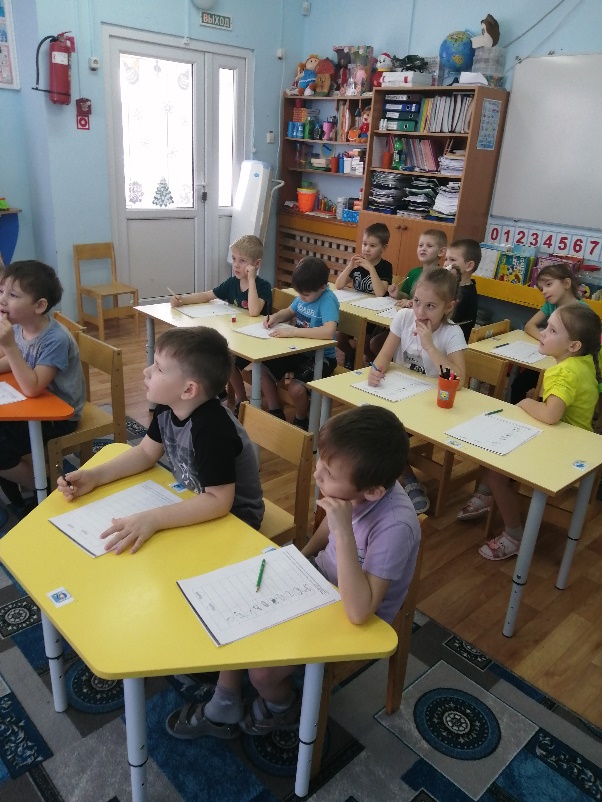 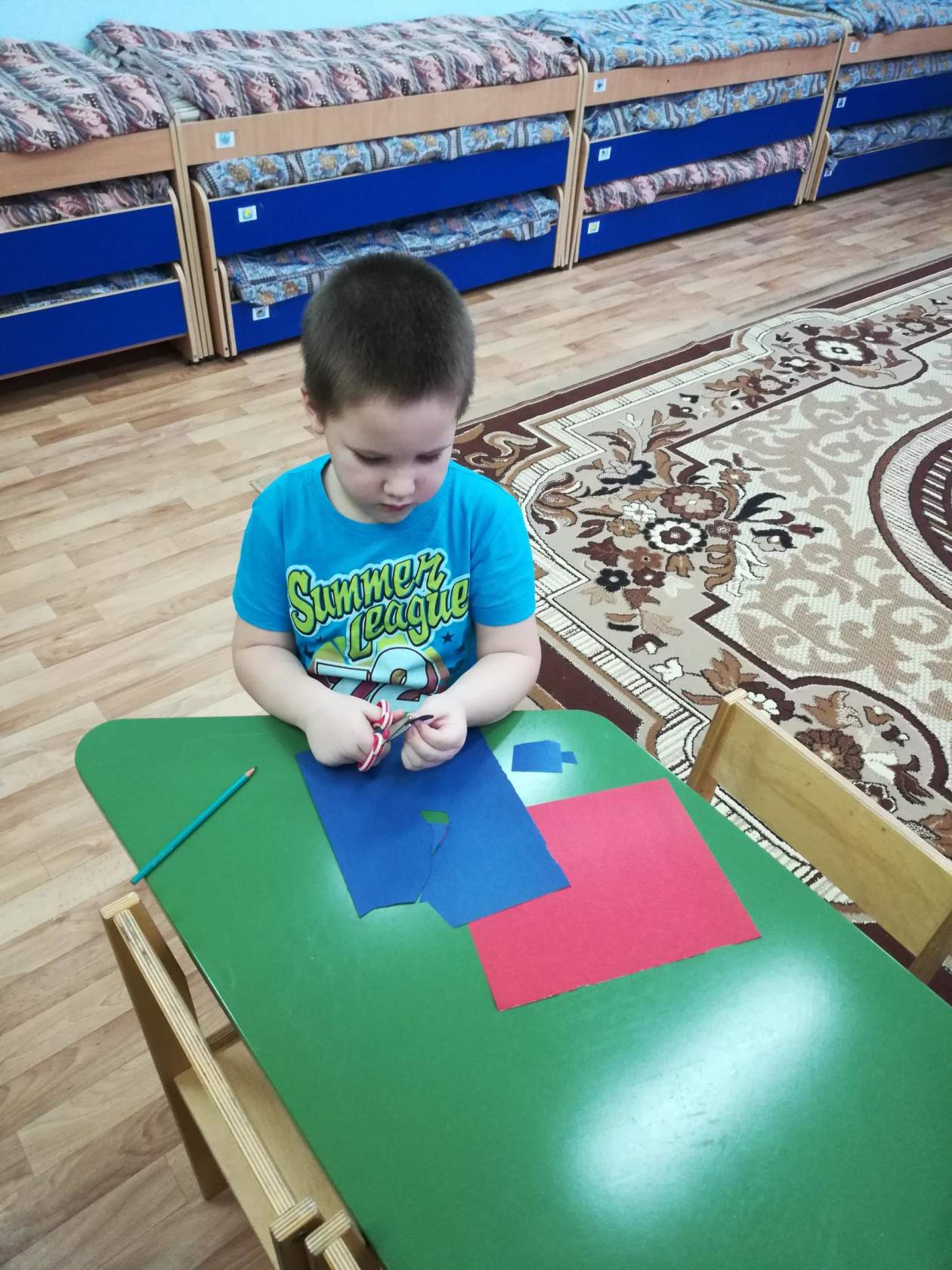 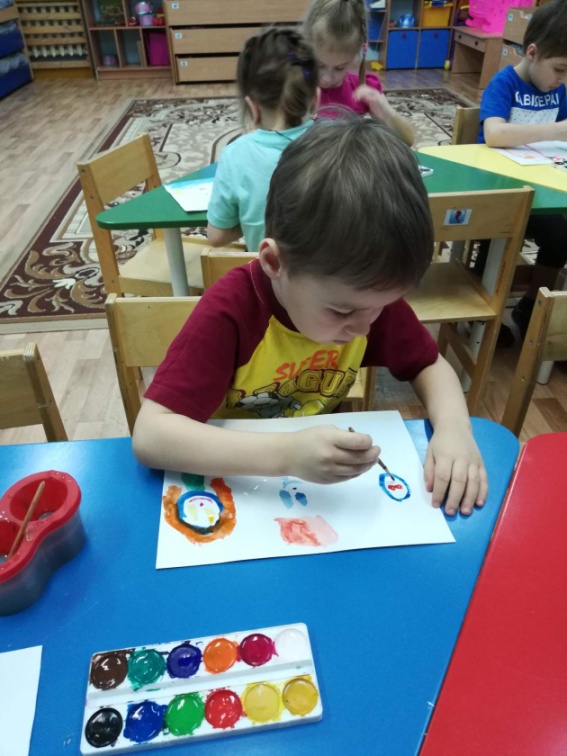 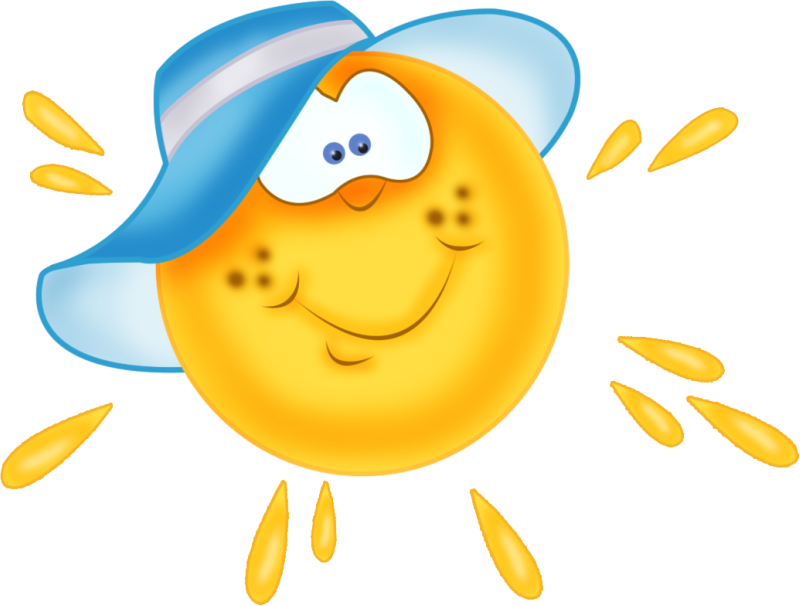 На площадке нашей детской
Интересно погулять.
На качелях покачаться
И в песочке поиграть!
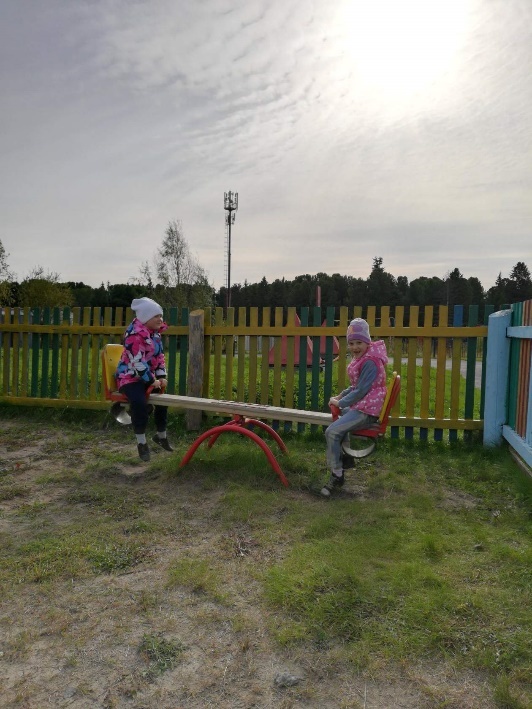 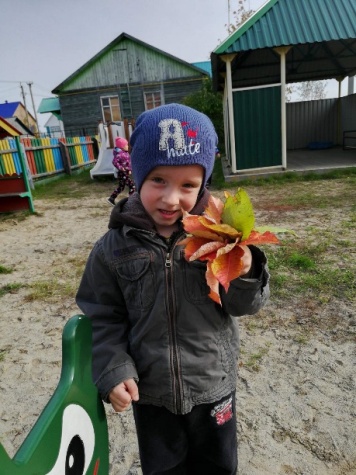 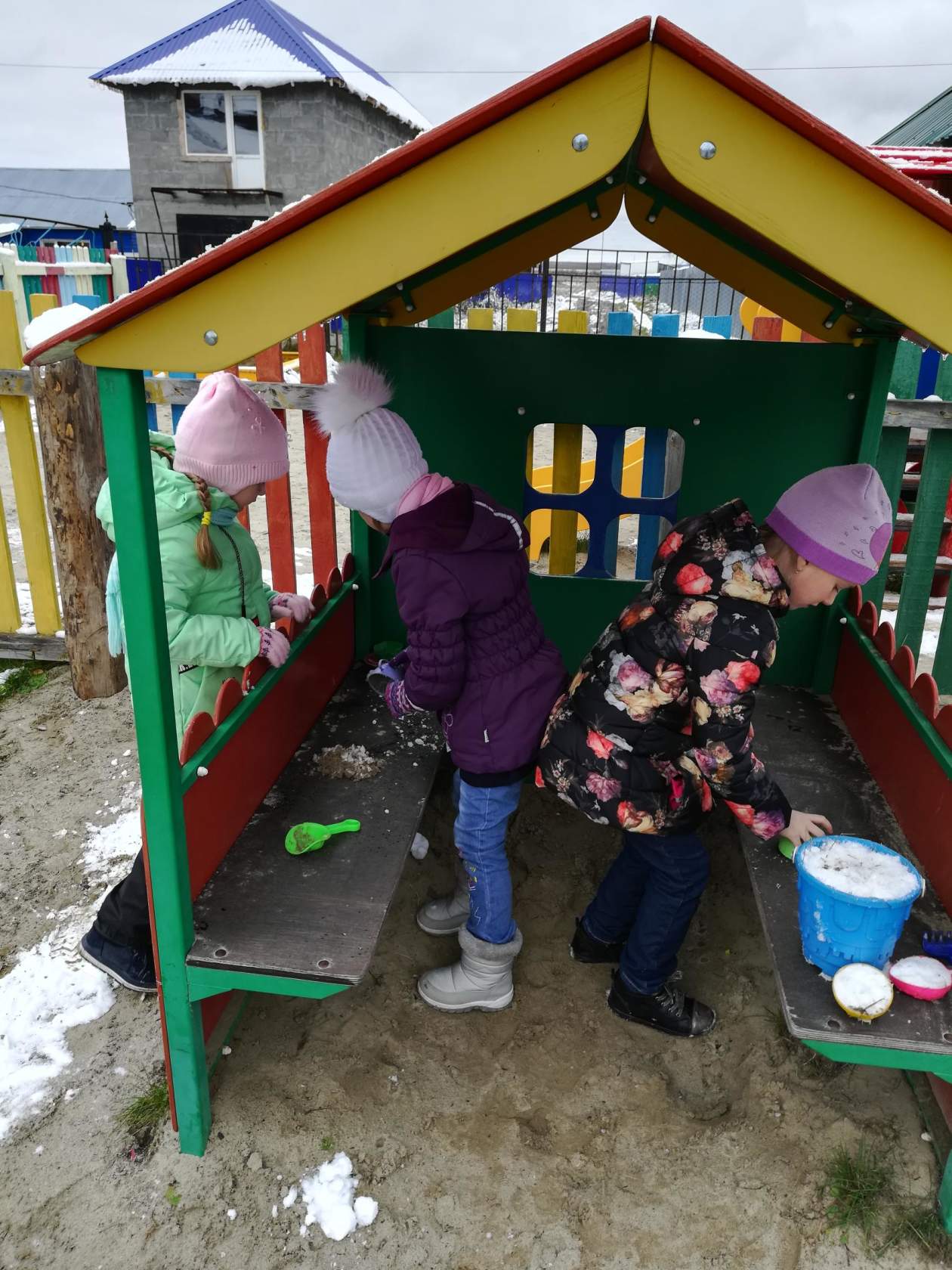 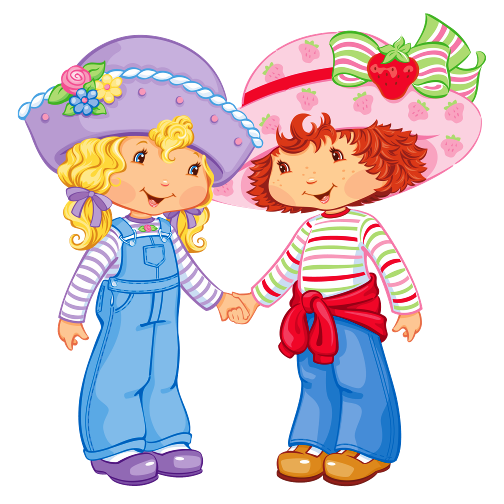 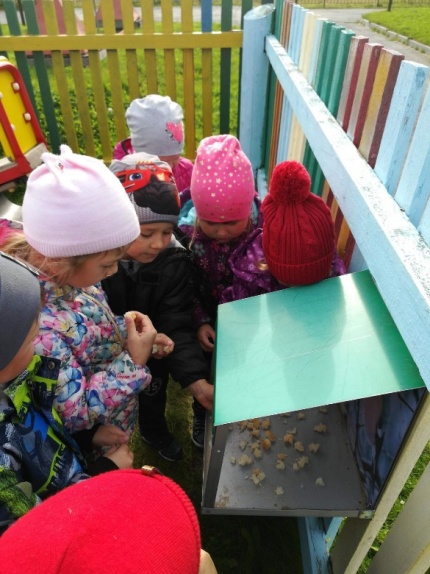 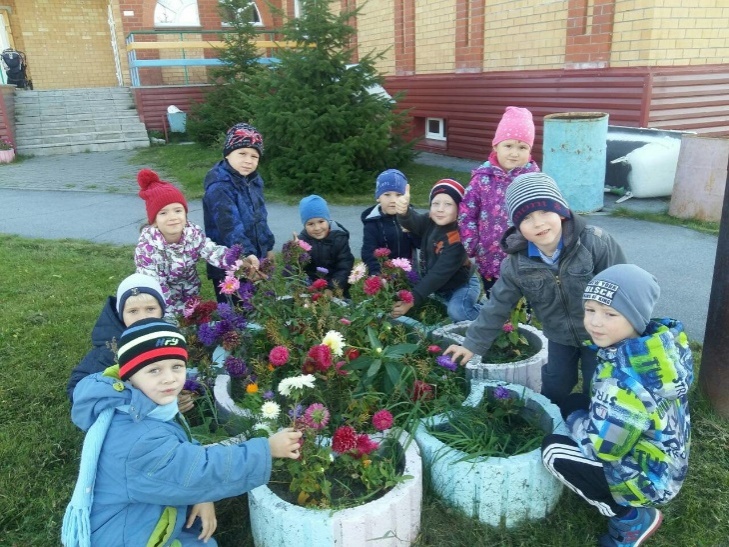 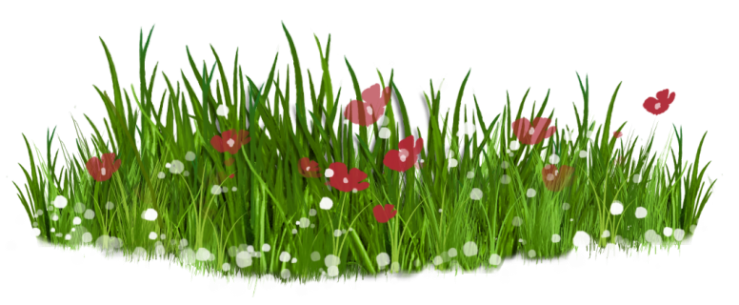 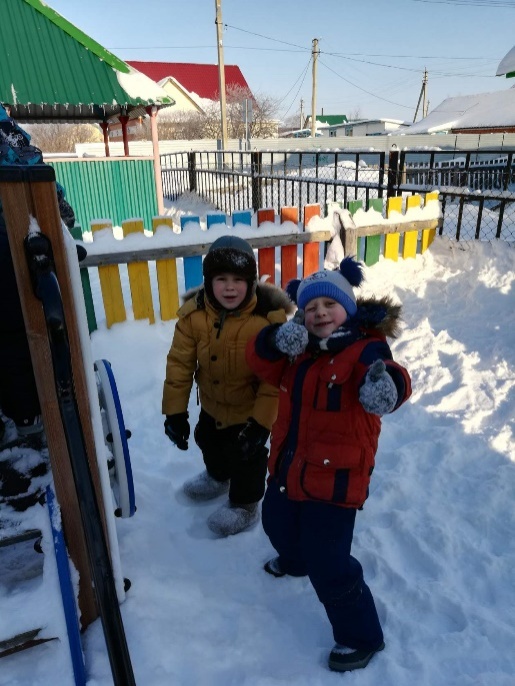 Свежий воздух малышам,нужен и полезен!Очень весело гулять! И никаких болезней.
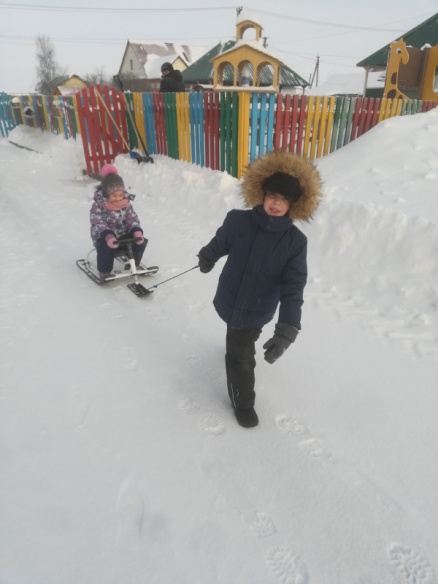 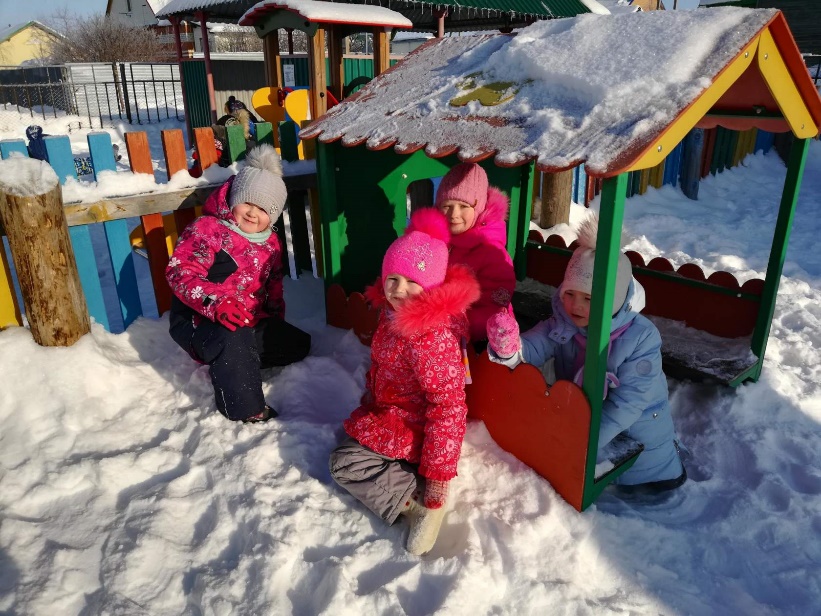 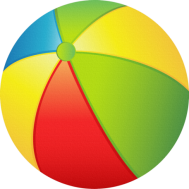 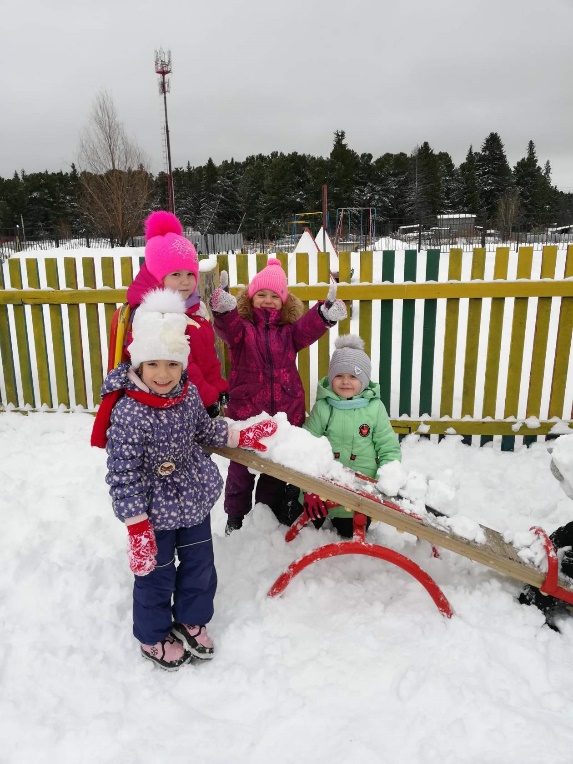 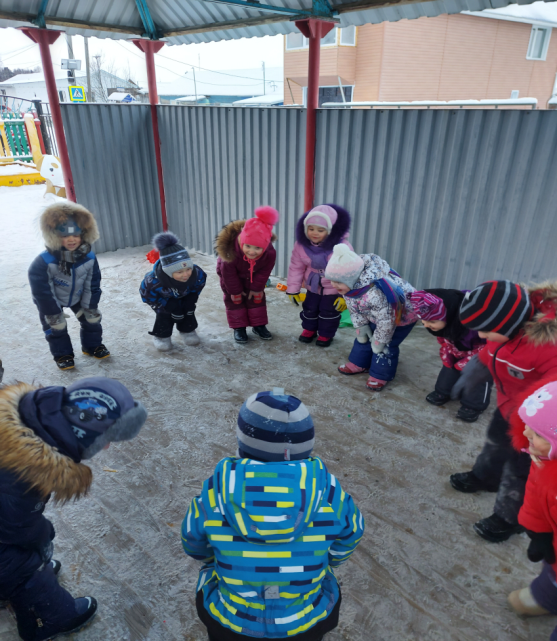 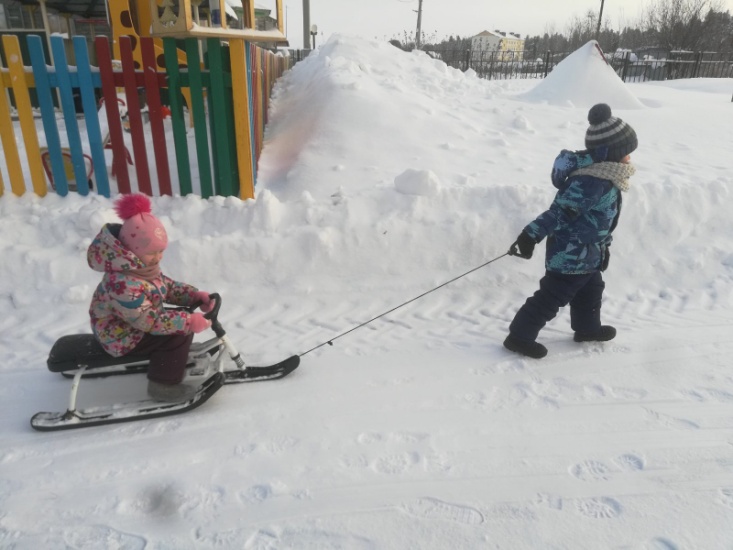 Играть мы любим очень!
Вы знаете, друзья.
Без игр прожить ребенку
никак, никак нельзя!!!
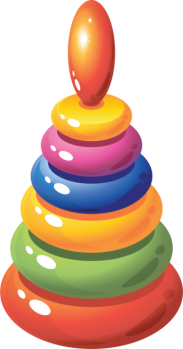 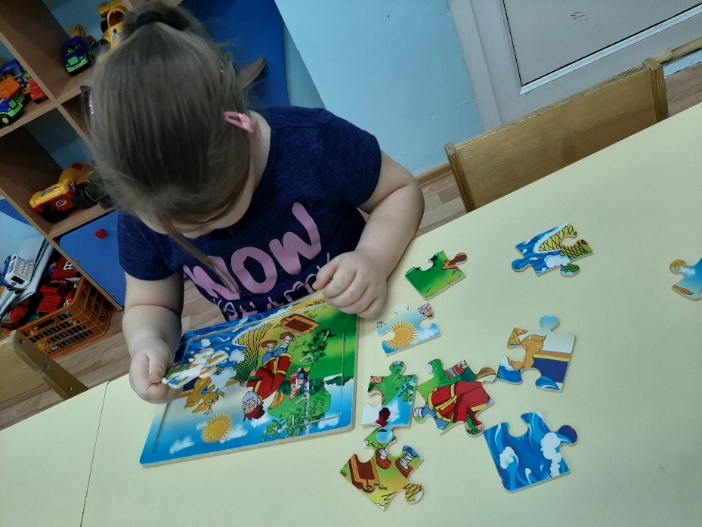 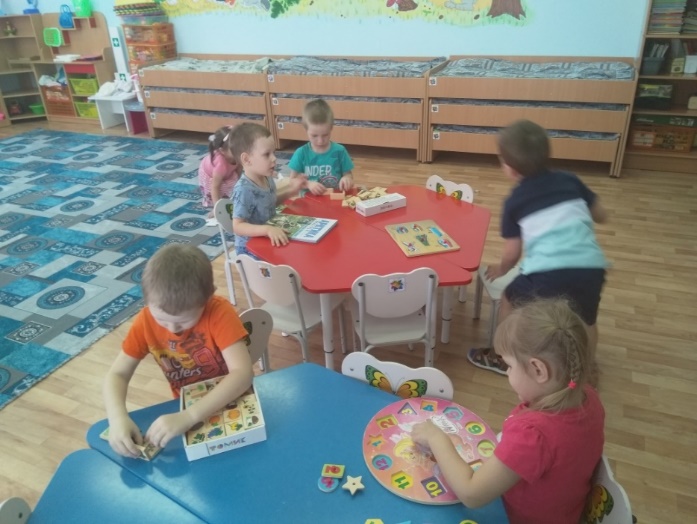 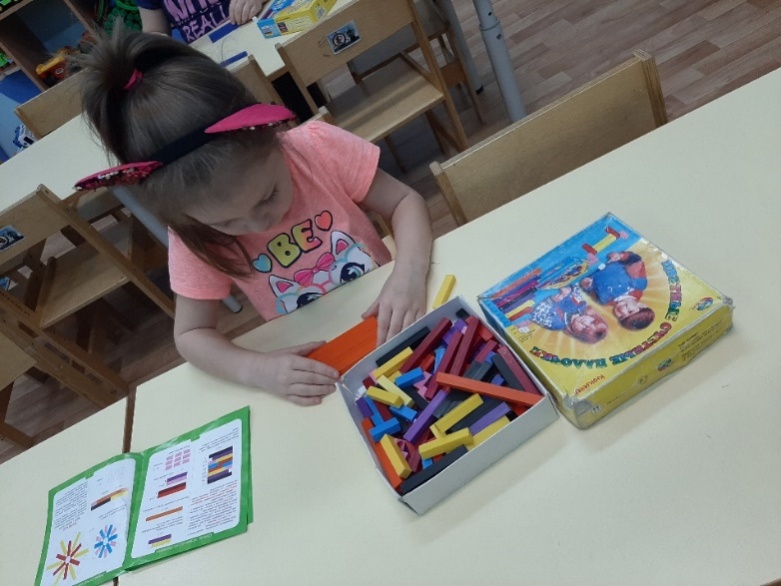 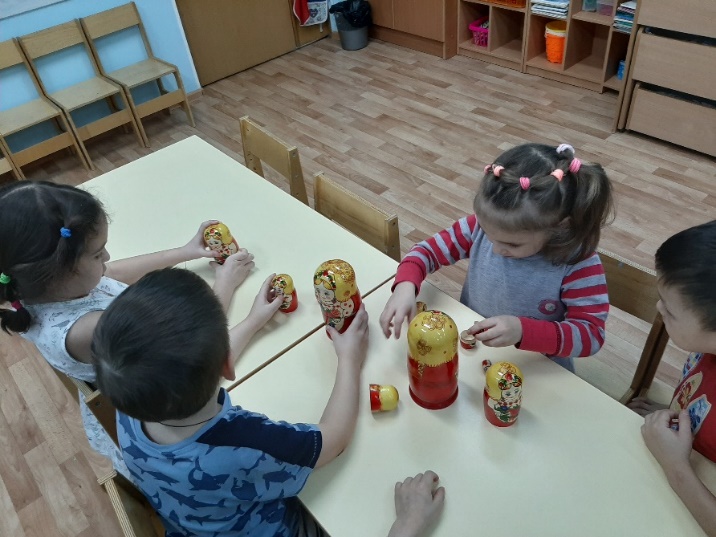 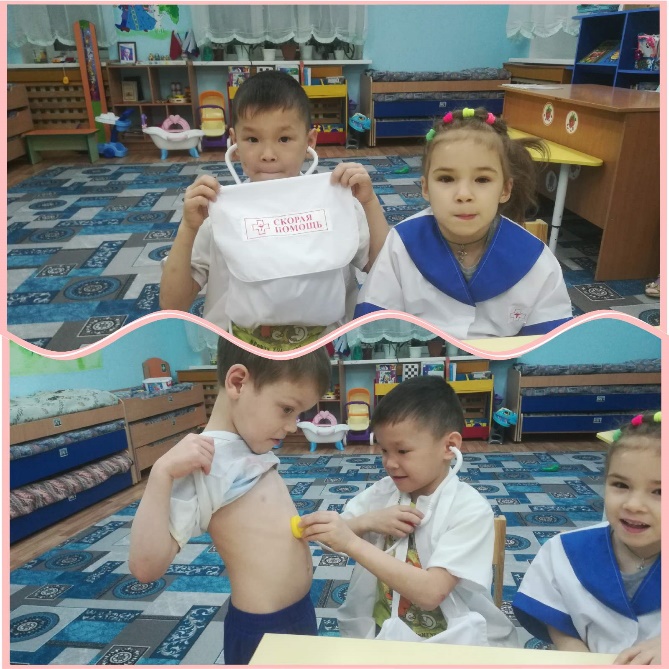 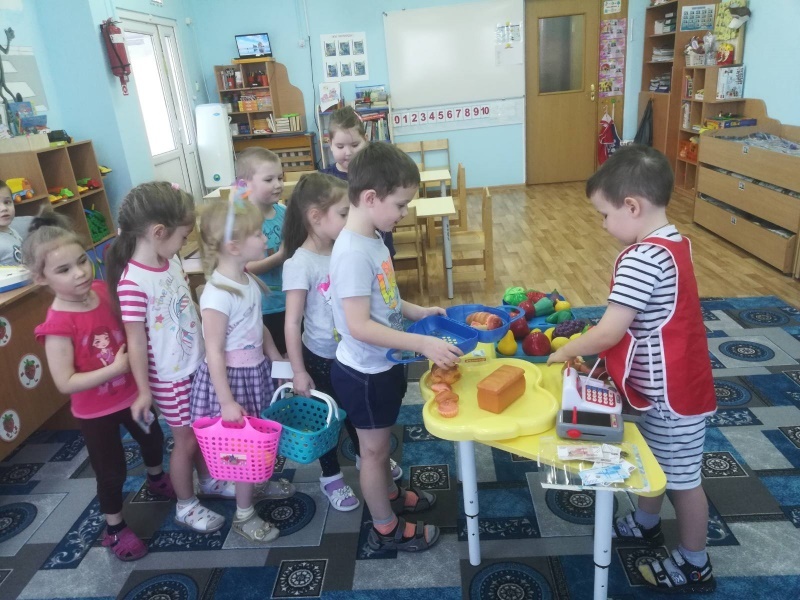 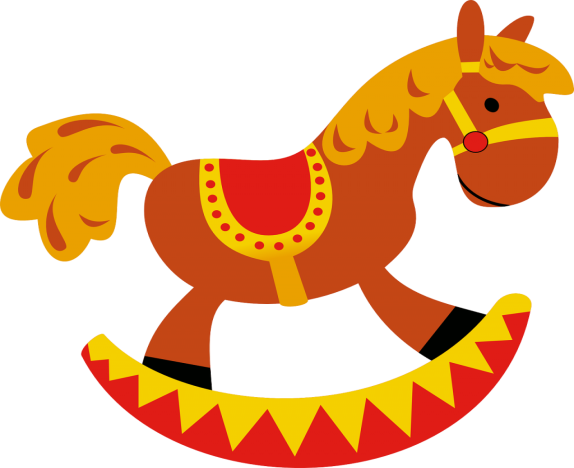 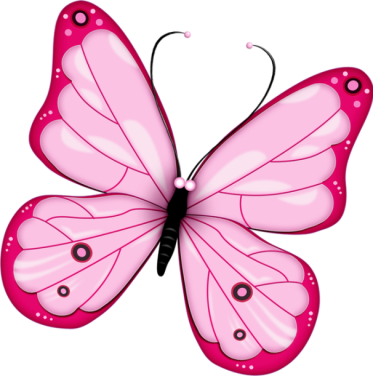 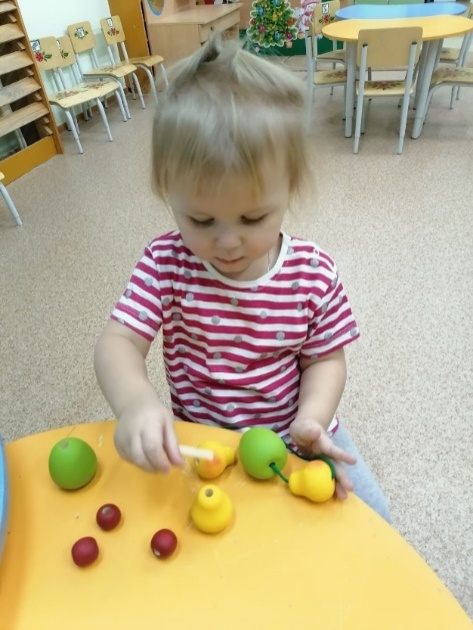 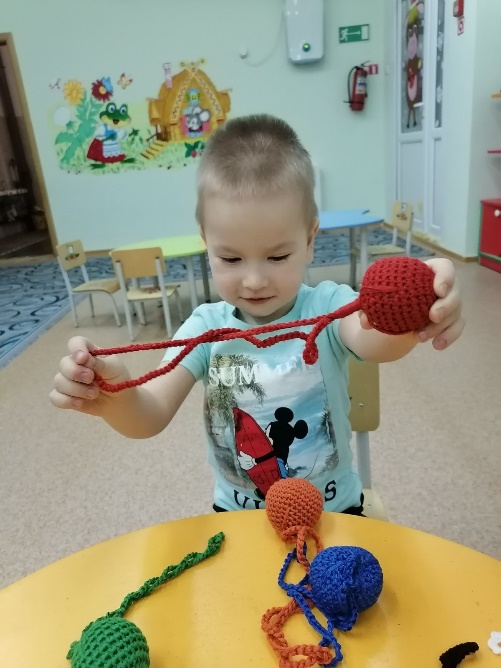 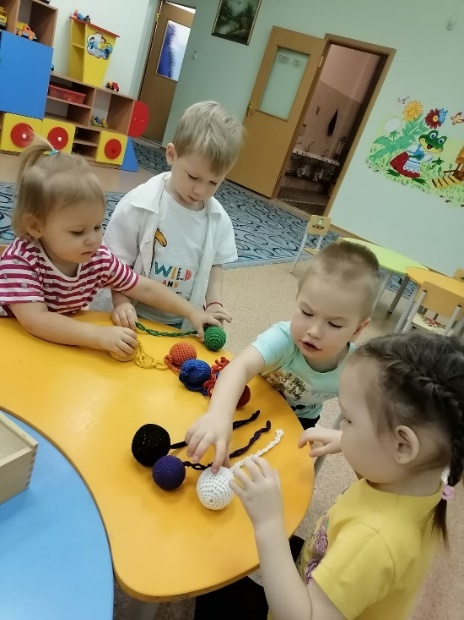 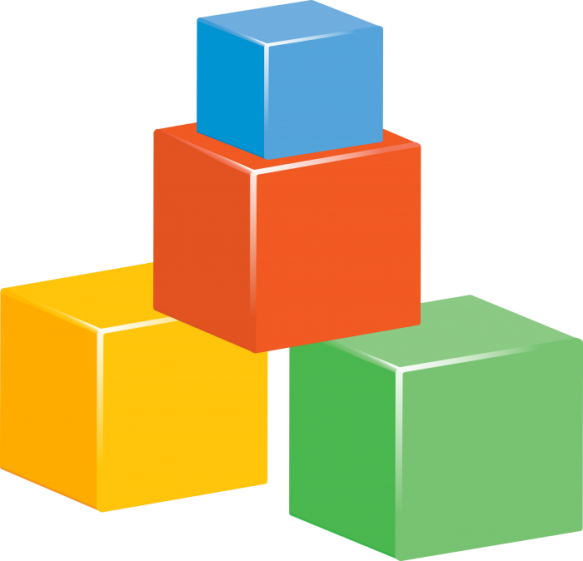 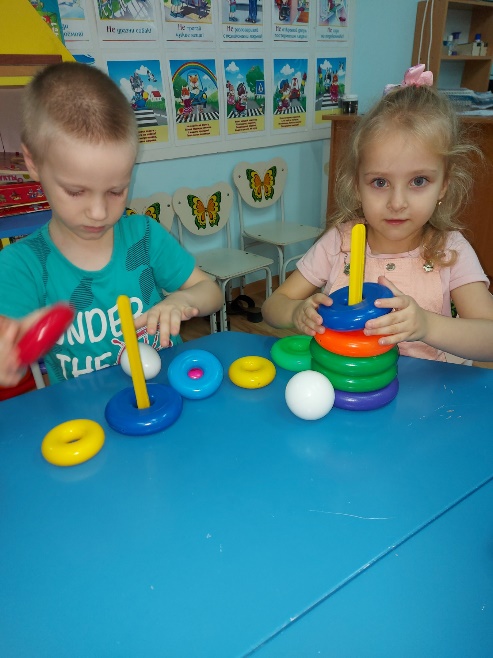 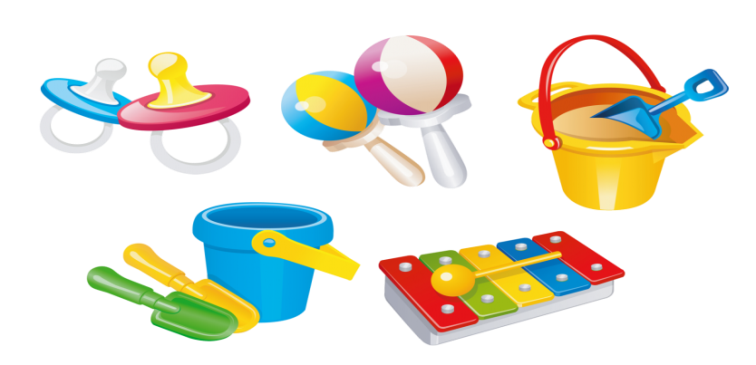 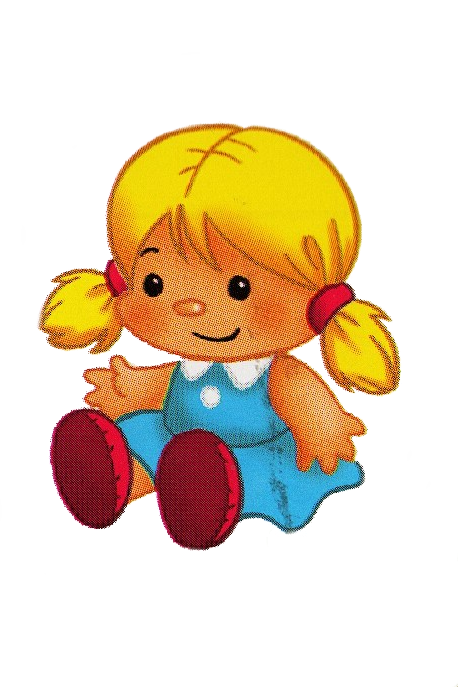 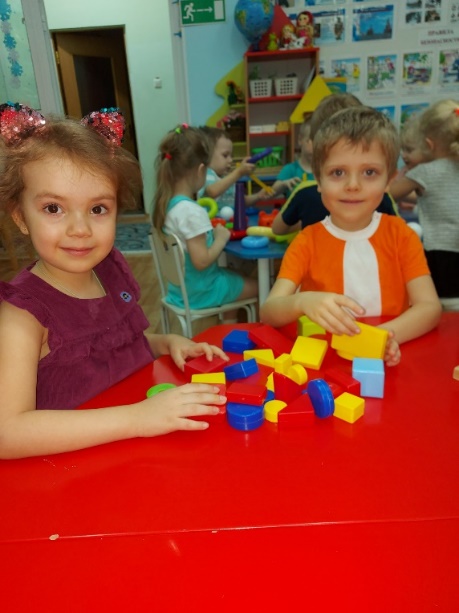 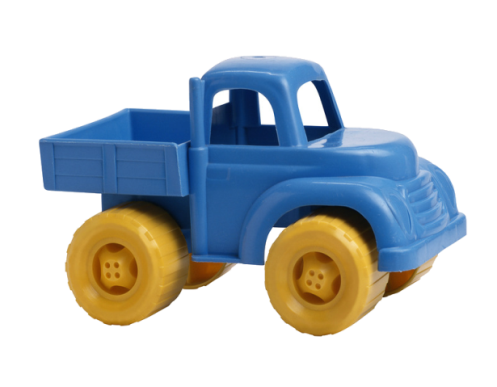 Если целый день играть,                      Можем даже мы устать.И тогда, спасая нас,К нам приходит «Тихий час».
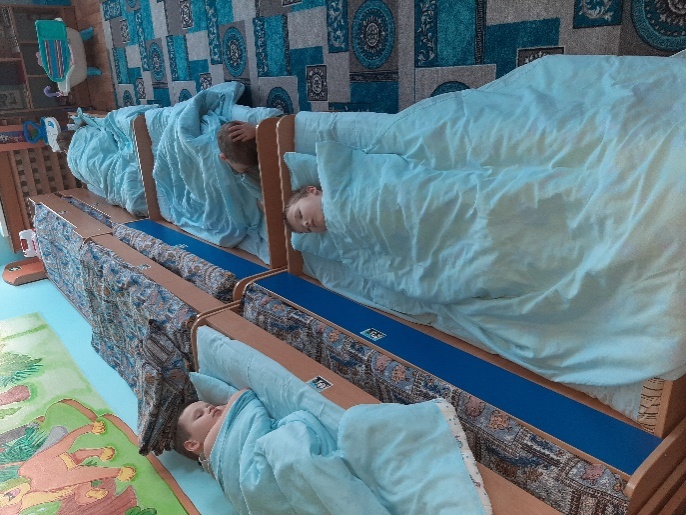 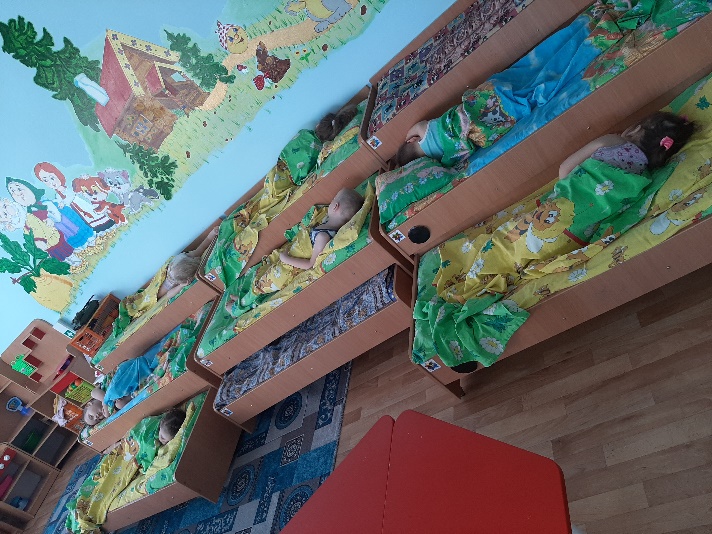 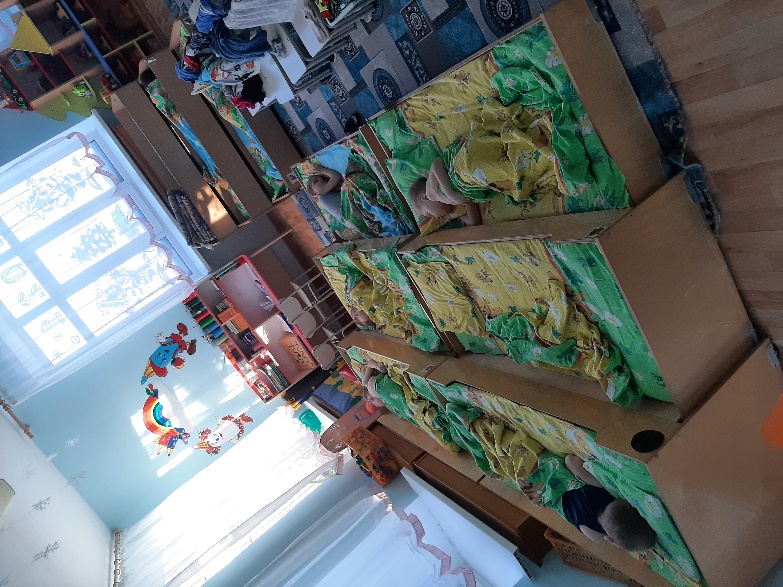 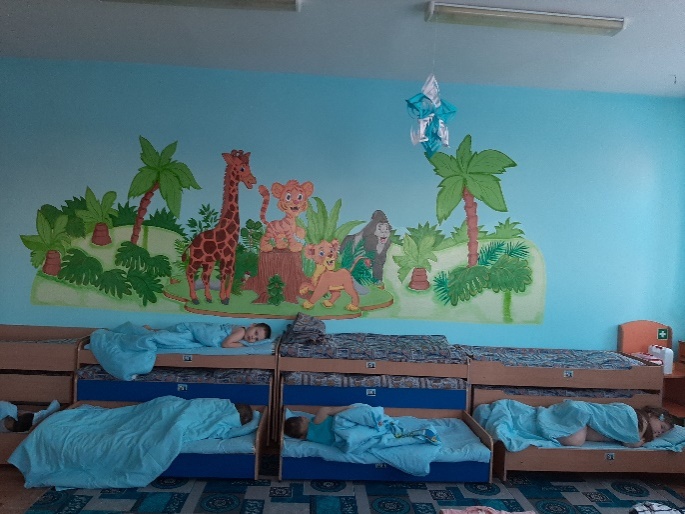 Вместе песенки поем,
Веселимся, празднуем.
В общем, здорово живем
И смеемся радостно!
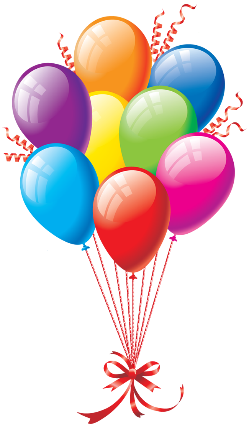 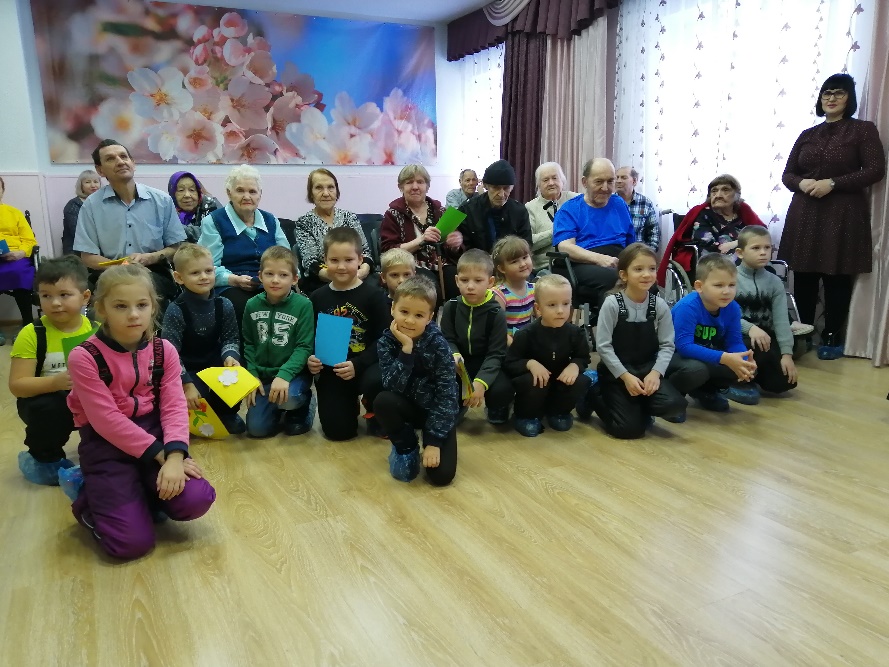 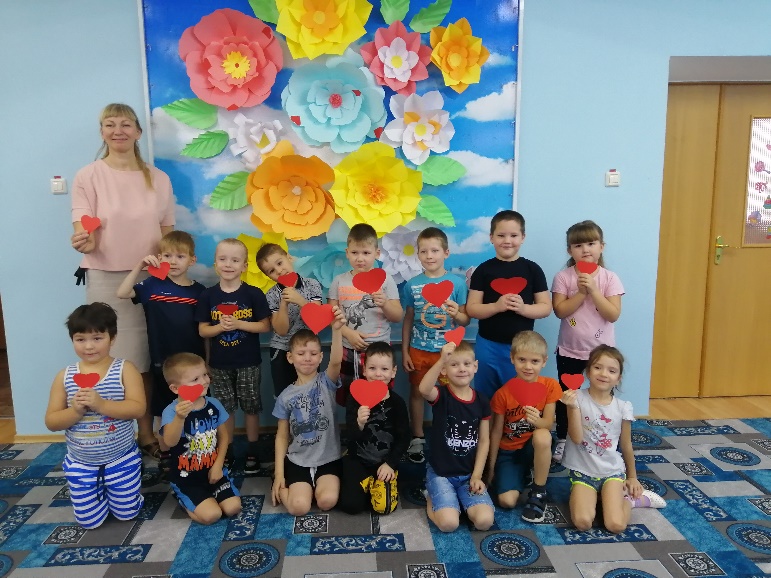 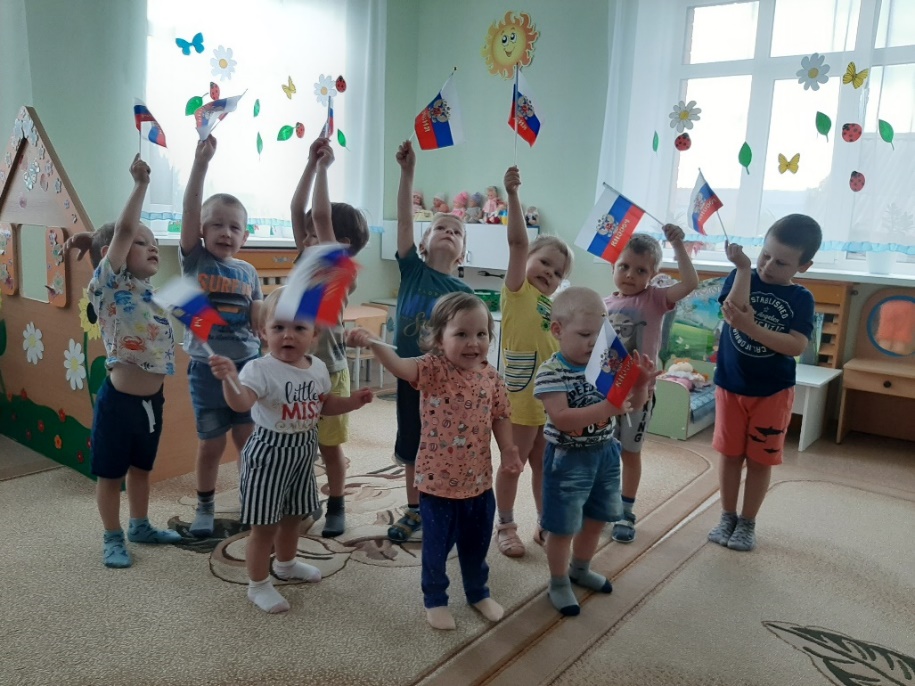 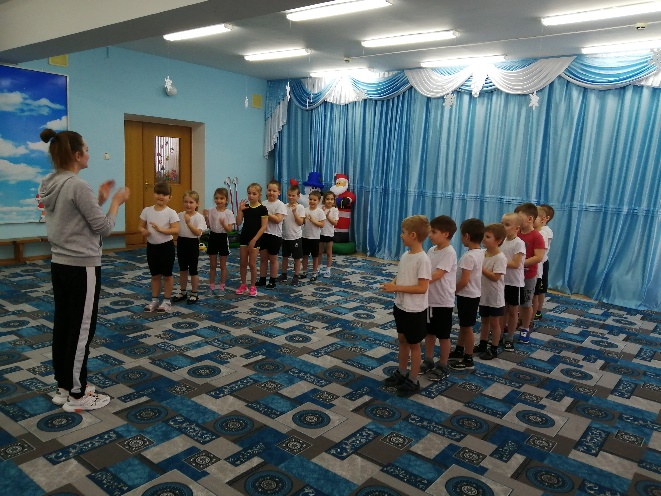 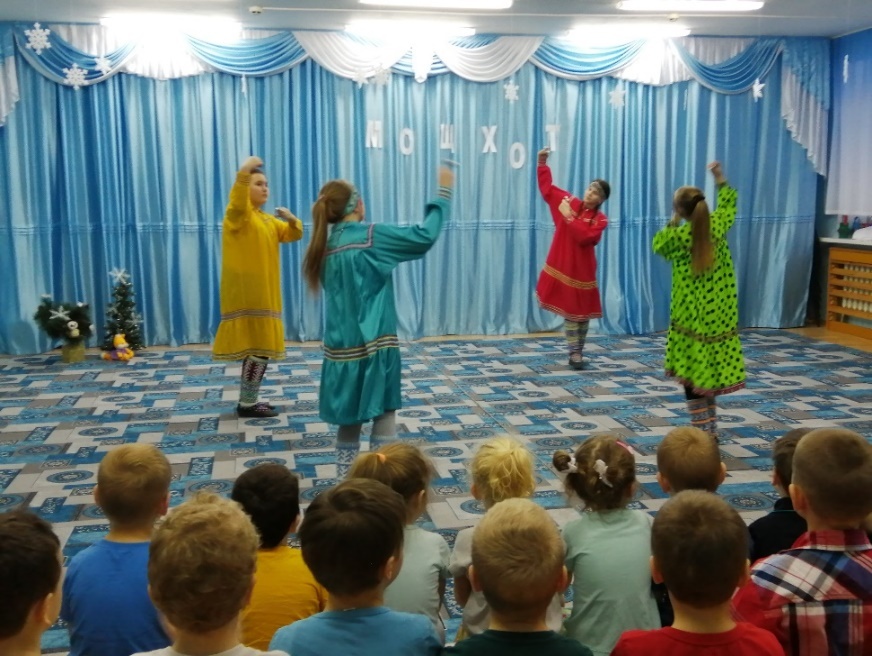 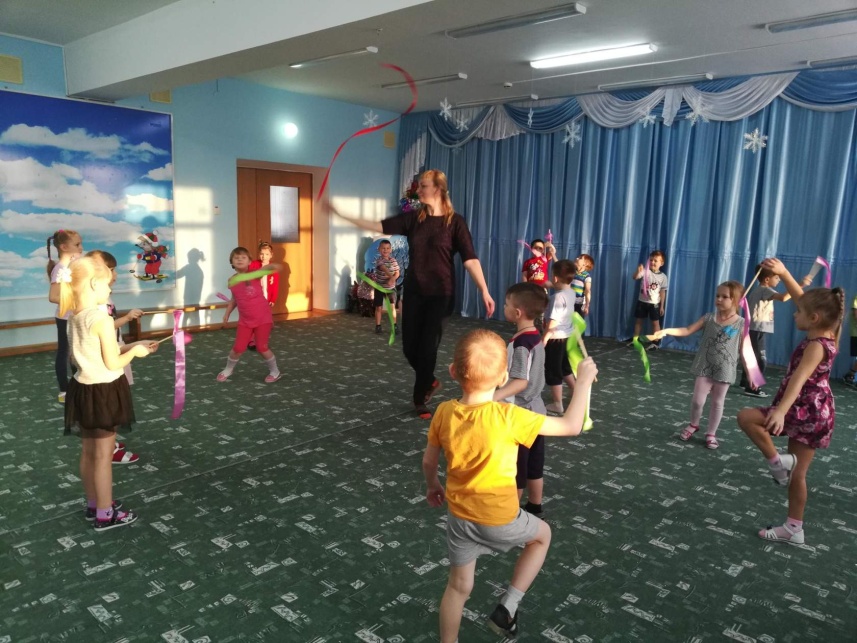 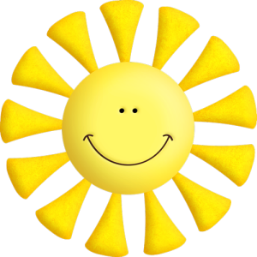 Я люблю свой детский сад.
В нем полным полно ребят,
Раз, два, три, четыре, пять,
Жаль, что всех не сосчитать.
Может сто их, может двести.
Хорошо, когда мы вместе!!!
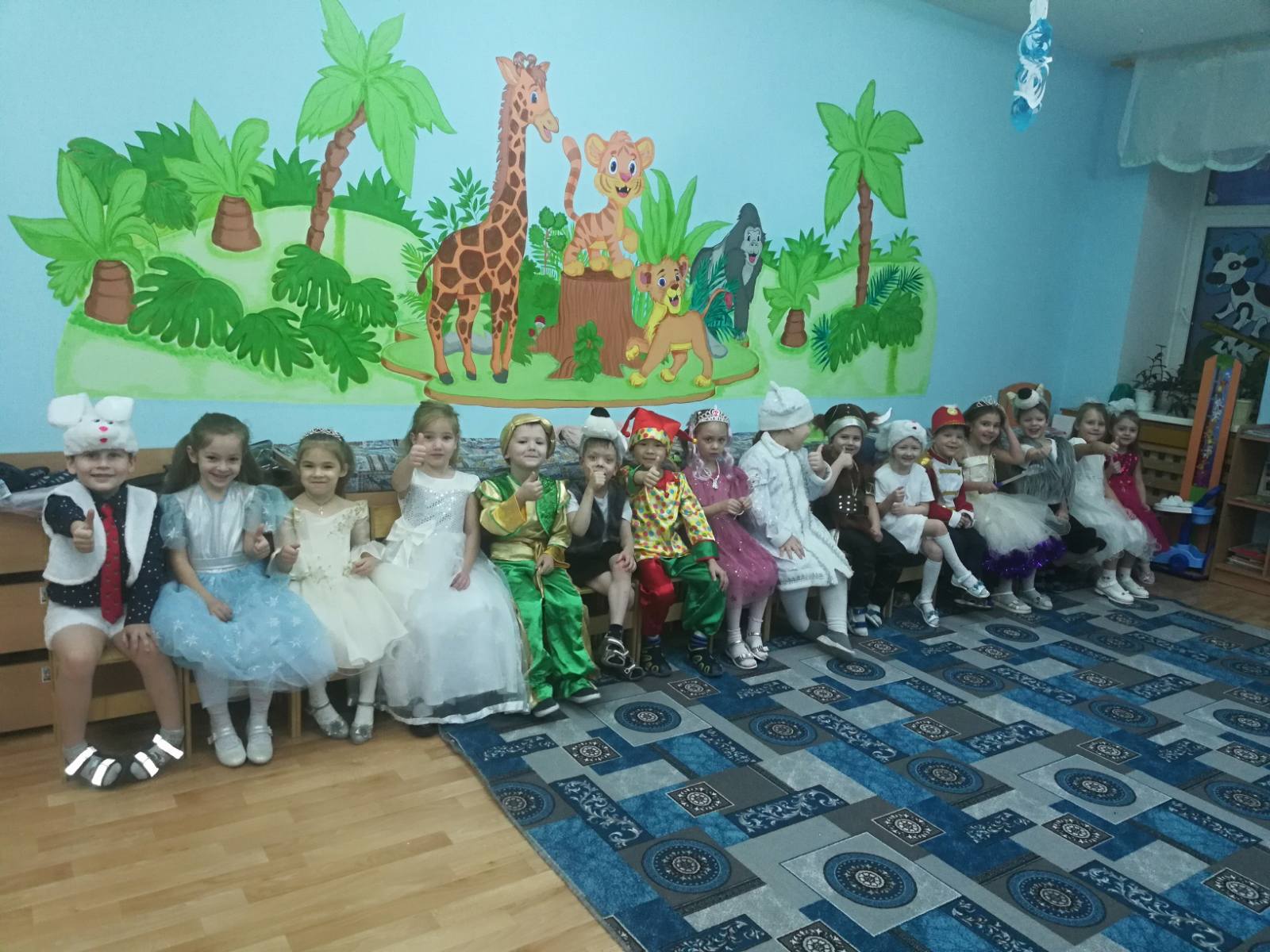 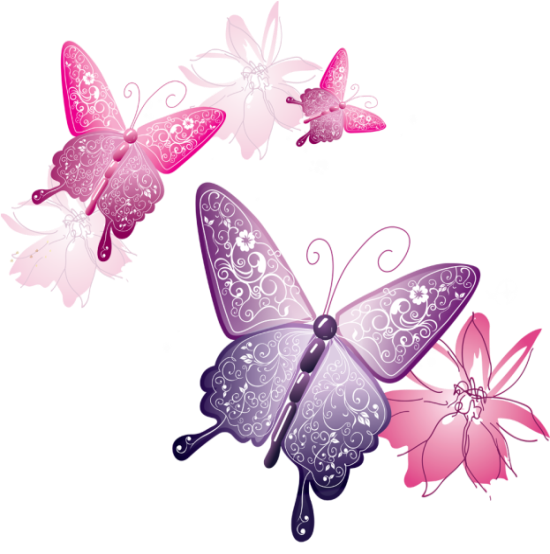 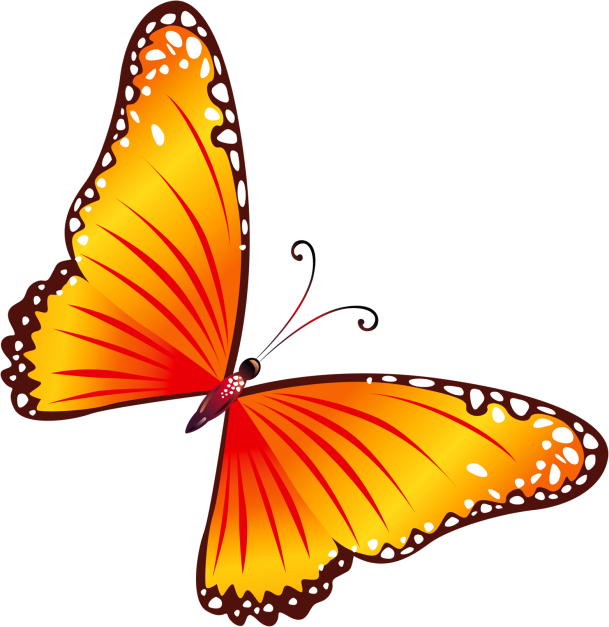 Спасибозавнимание!
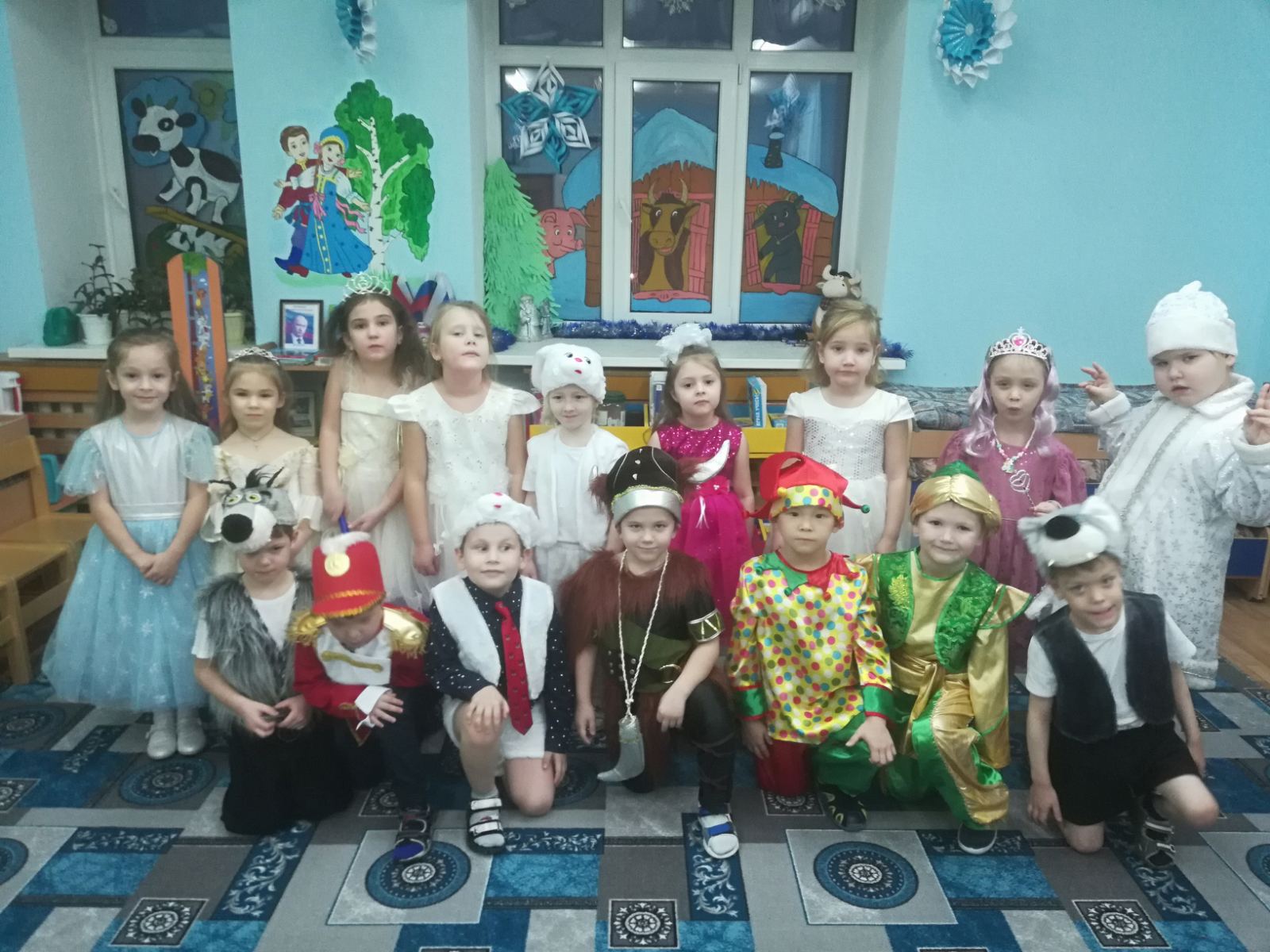 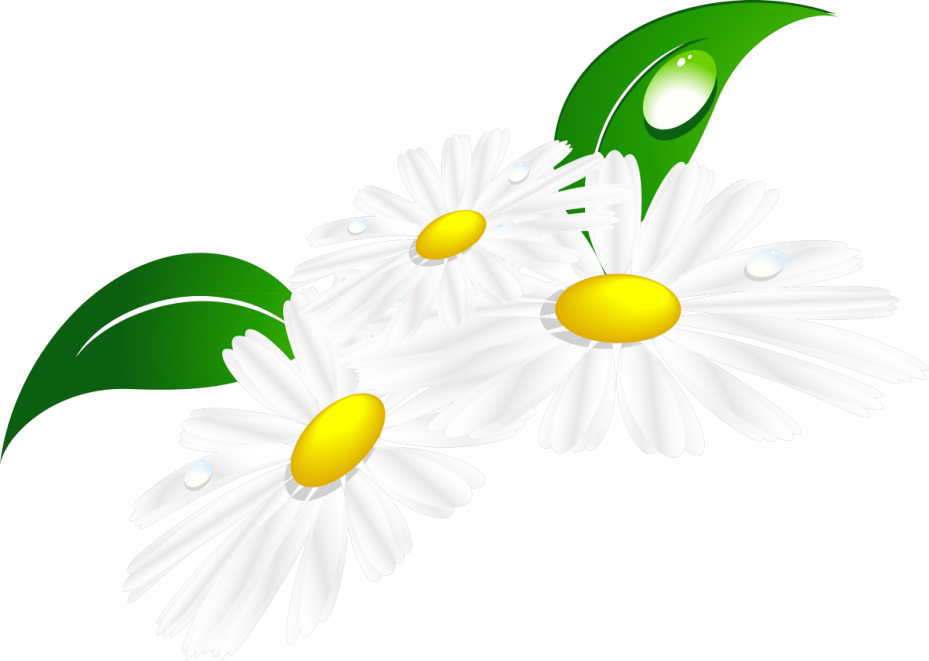